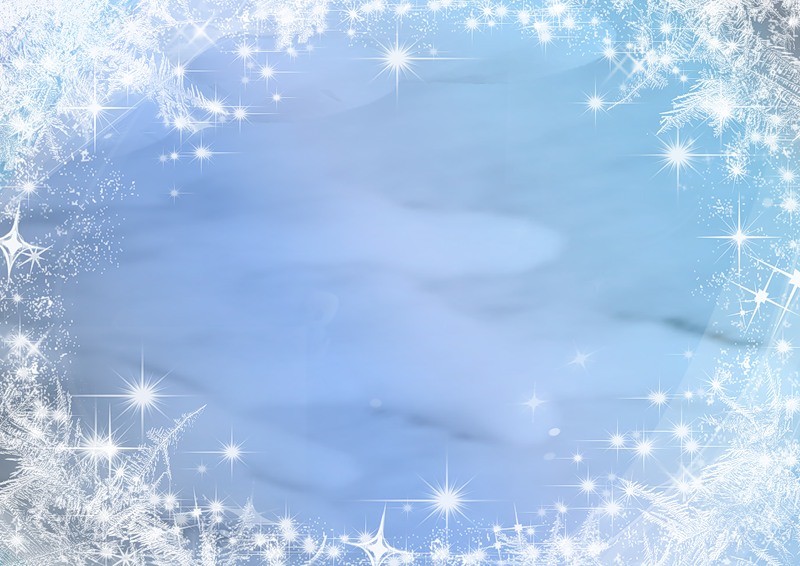 «СКАЗОЧНЫЙ  ГОРОД»
Презентацию подготовила
Воспитатель МКДОУ№14  «Березка»
Фоменко О.А.
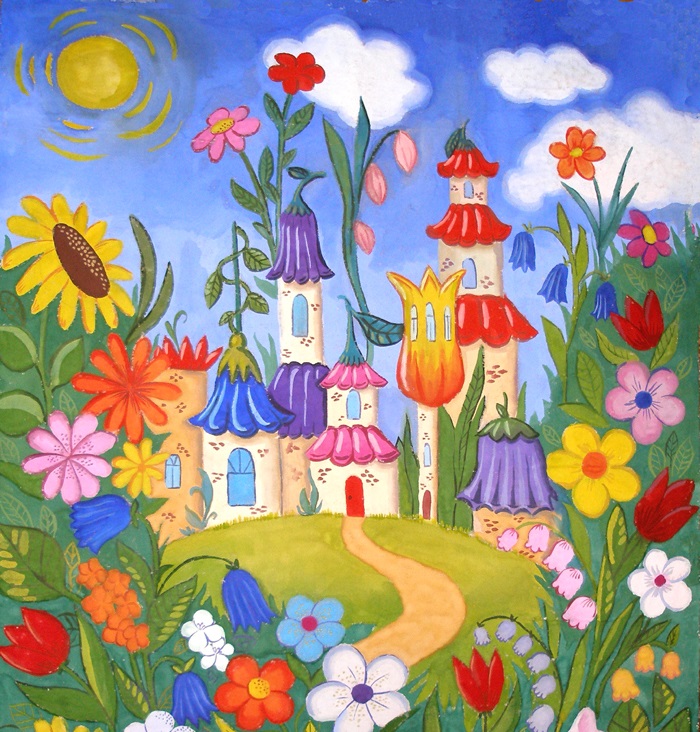 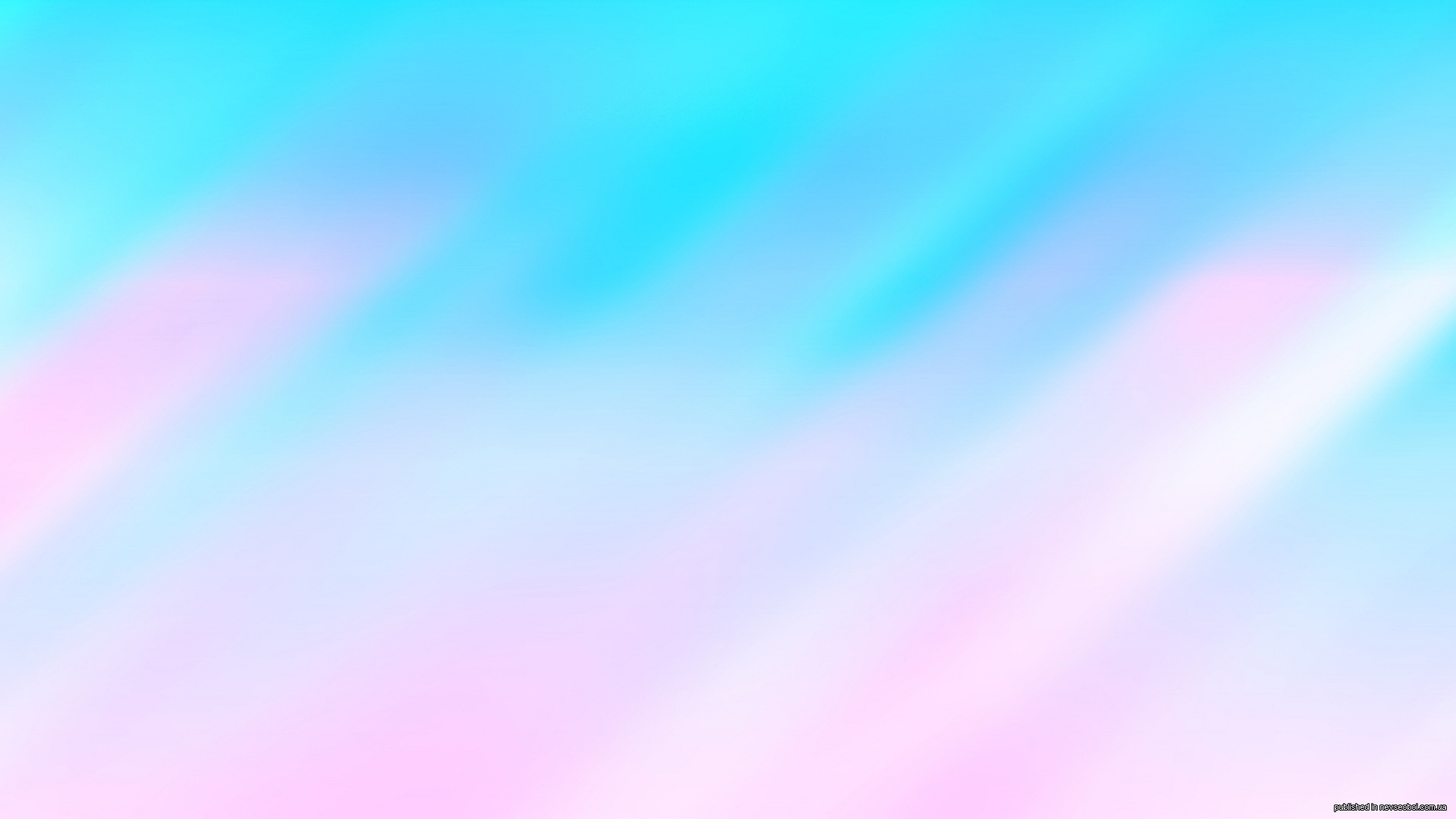 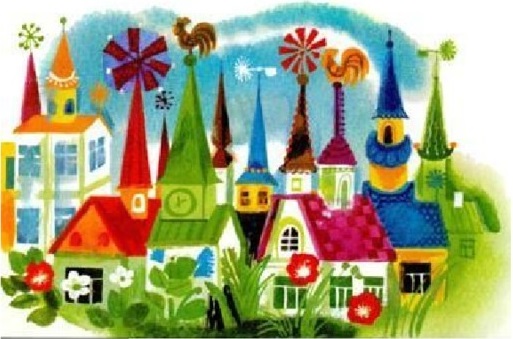 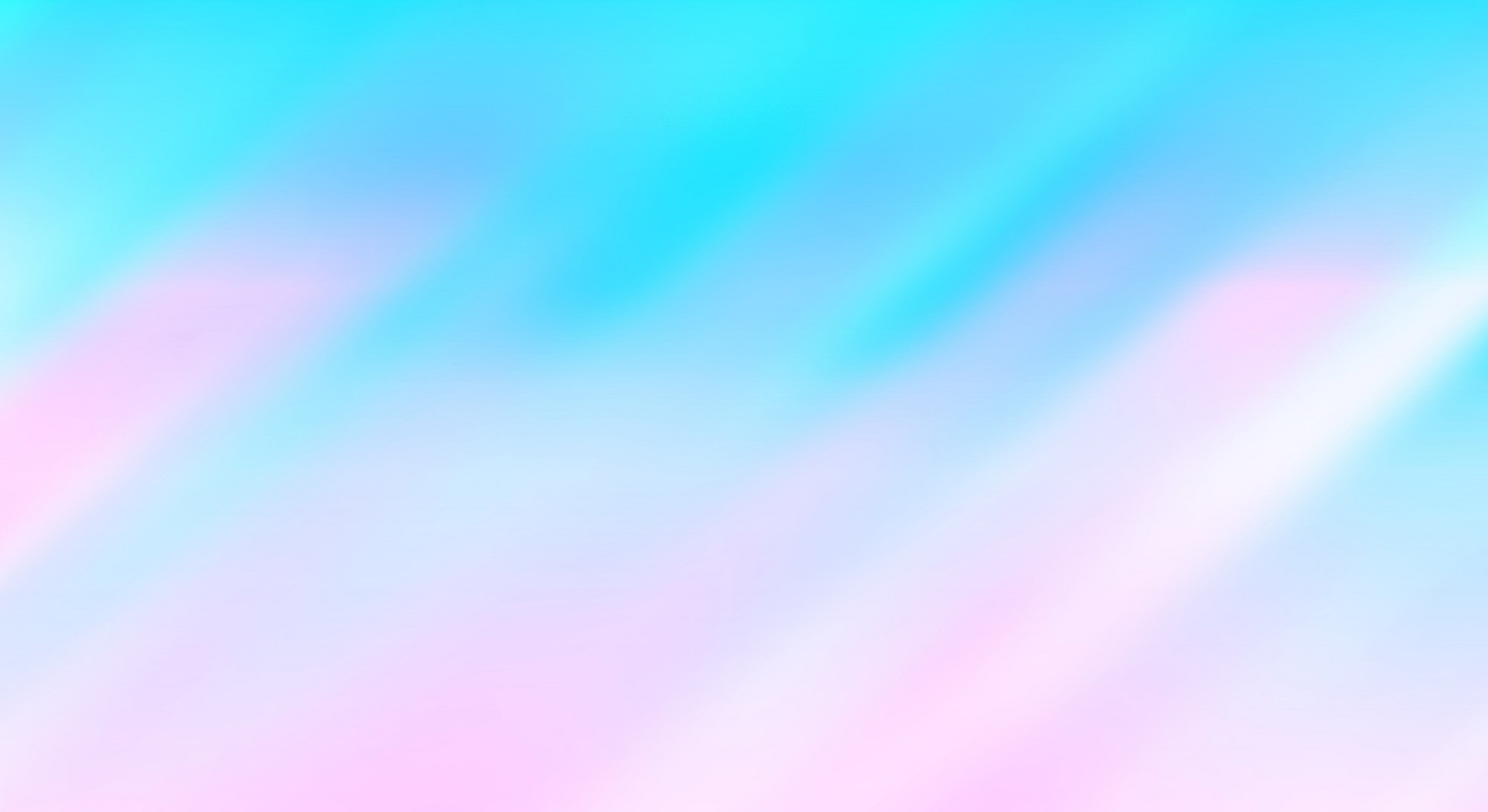 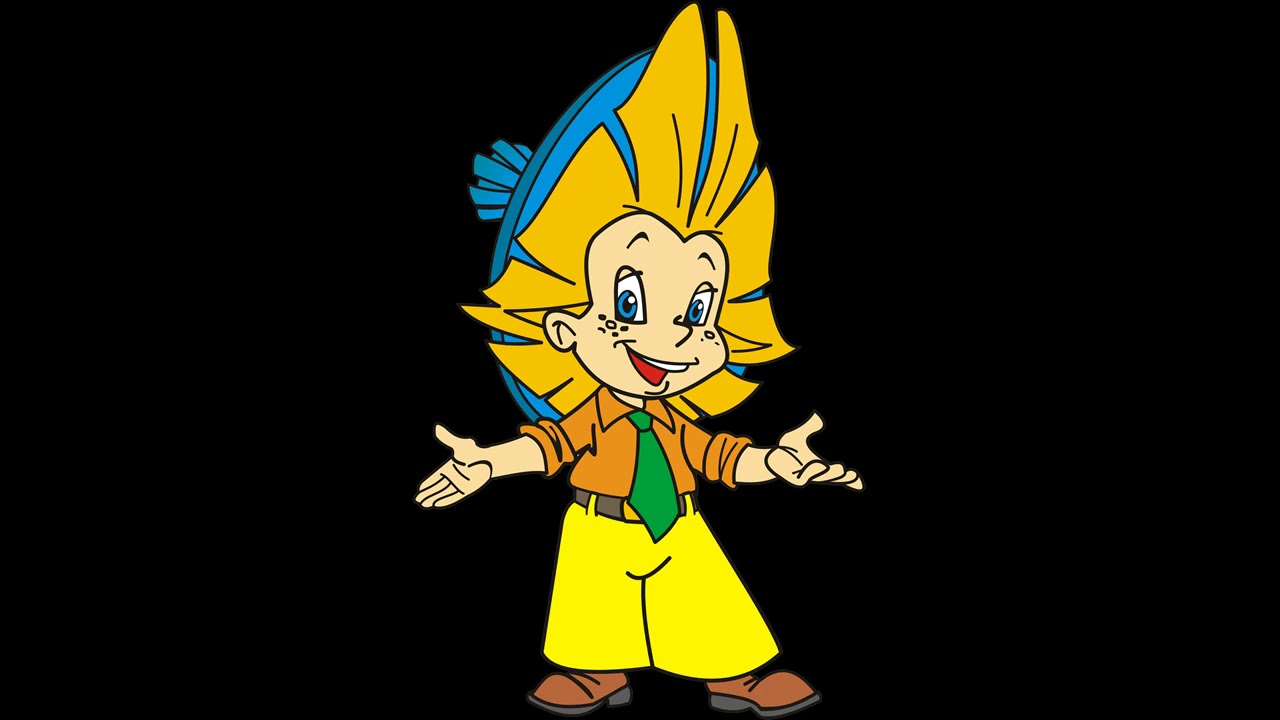 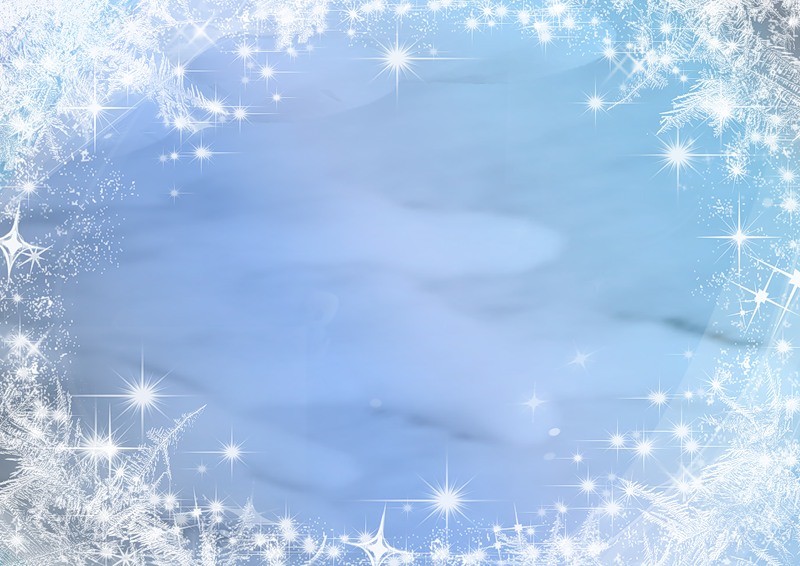 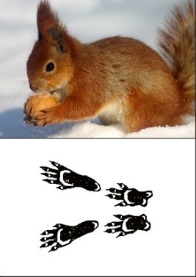 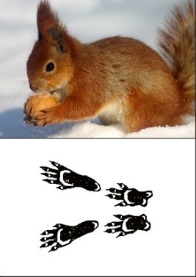 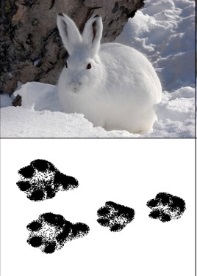 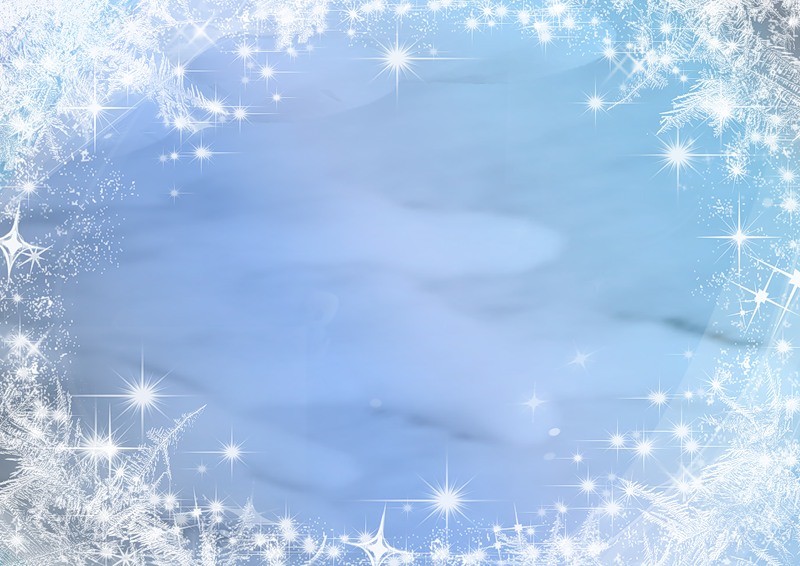 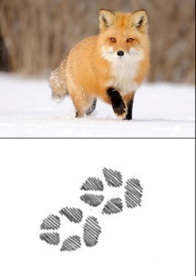 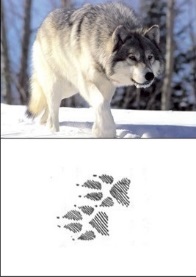 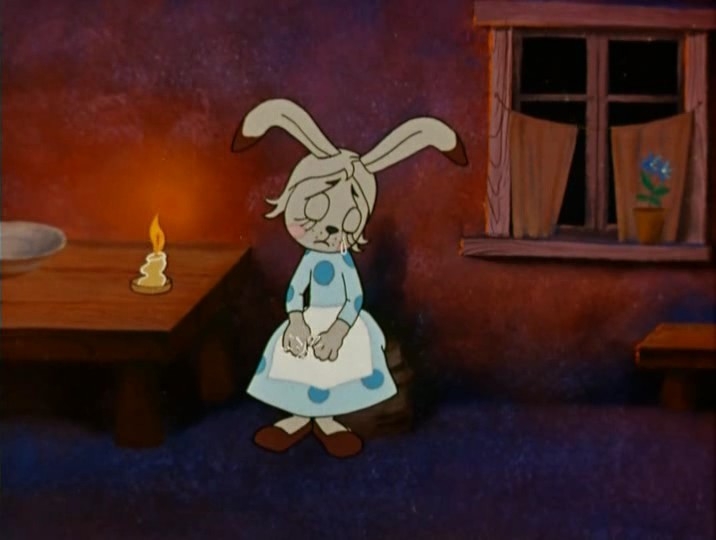 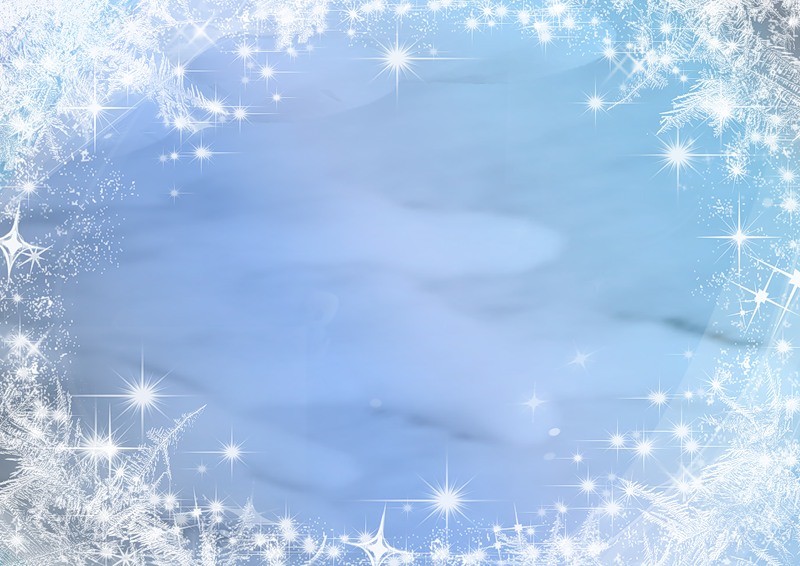 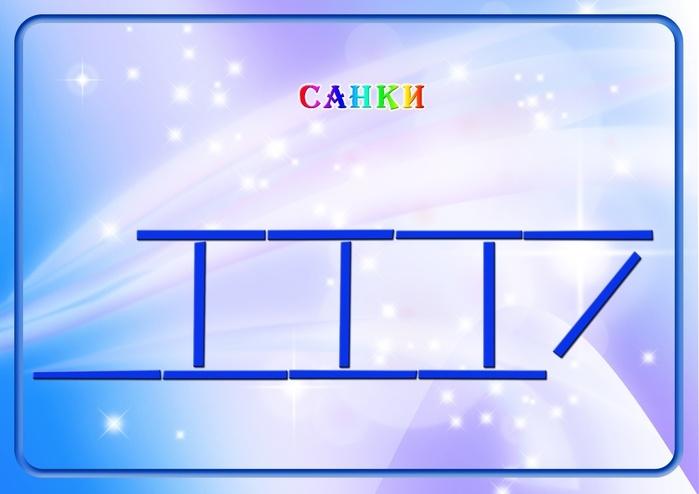 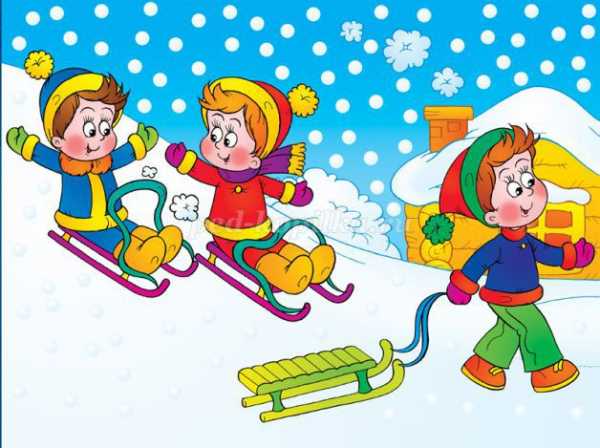 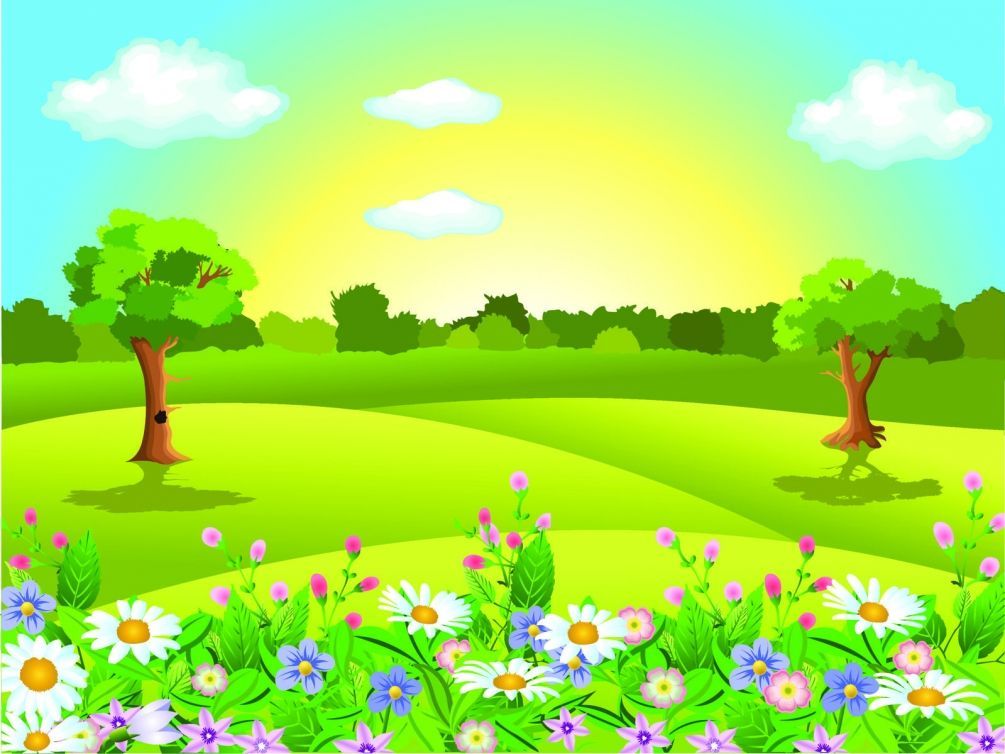 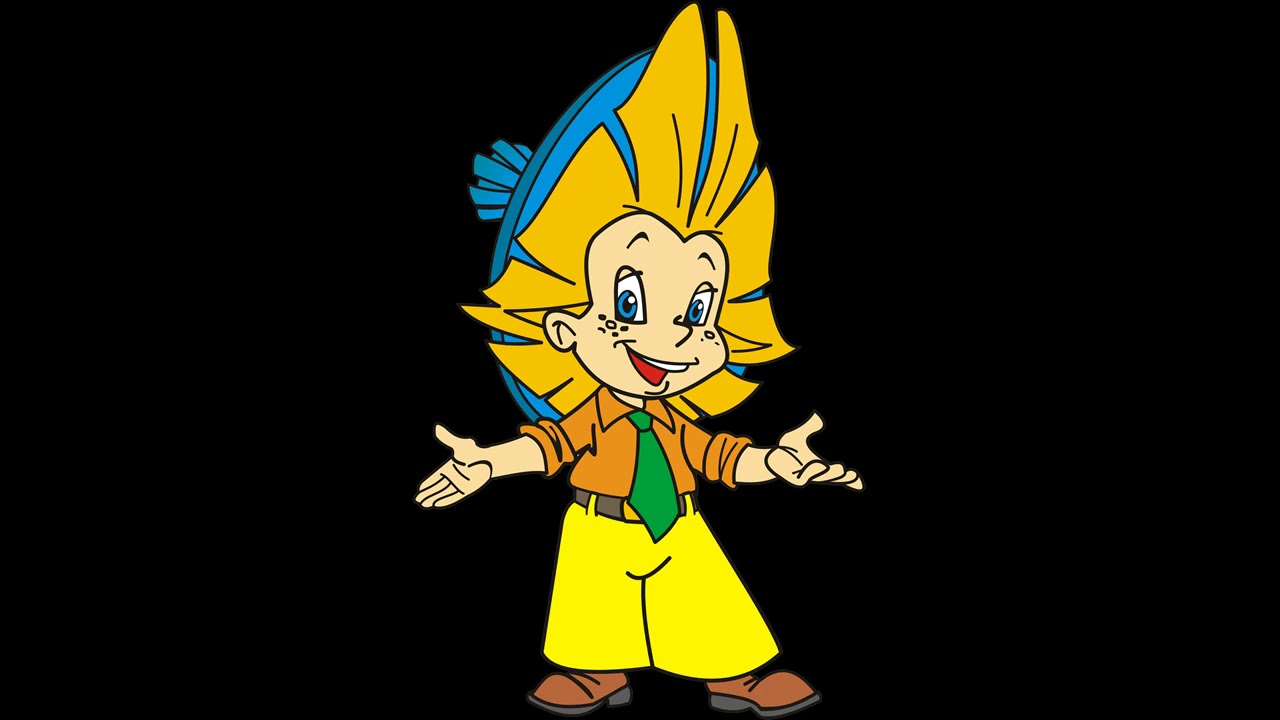 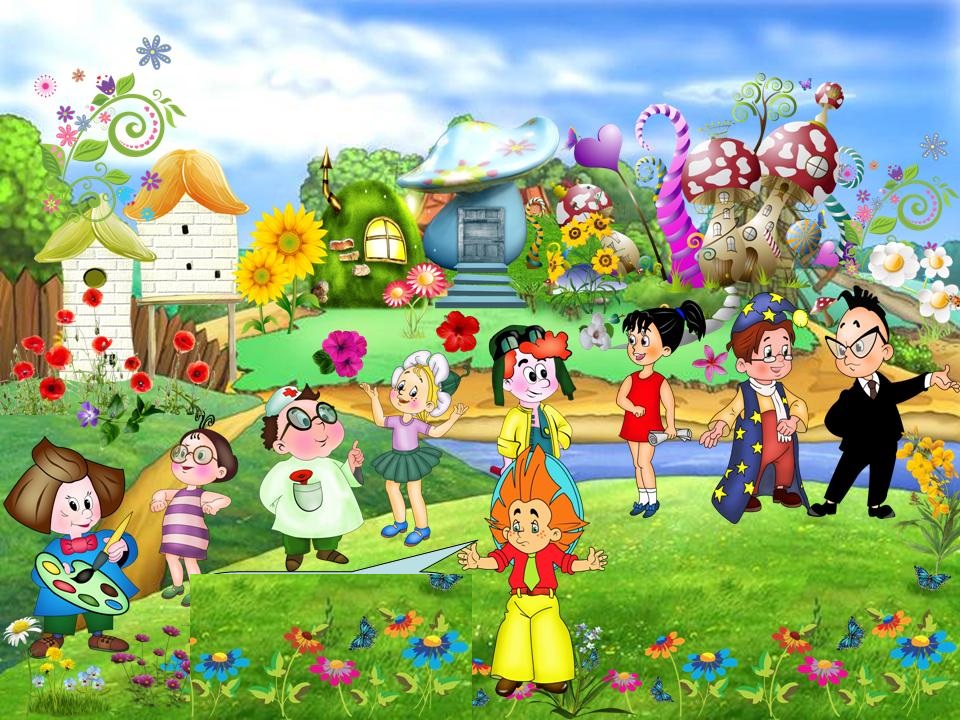